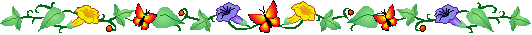 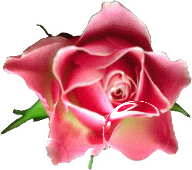 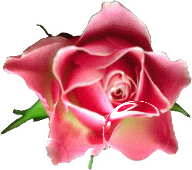 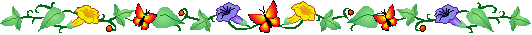 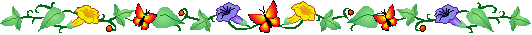 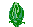 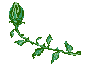 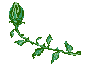 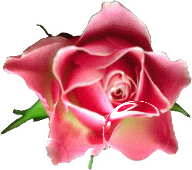 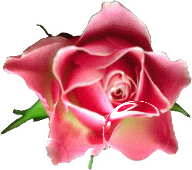 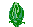 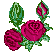 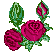 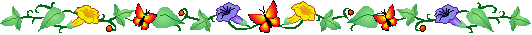 PHÒNG GIÁO DỤC VÀ ĐÀO TẠO ĐẠI LỘC
TRƯỜNG TIỂU HỌC HỨA TẠO
MÔN: TOÁN- LỚP 1
Bài 3:  Nhiều hơn, ít hơn, bằng nhau
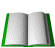 Giáo viên : Lê Thị Kim Lê
Bài 3
NHIỀU HƠN, ÍT HƠN, 
BẰNG NHAU
ALLPPT.com _ Free PowerPoint Templates, Diagrams and Charts
Tiết 1
Bài 3
NHIỀU HƠN, ÍT HƠN, BẰNG NHAU
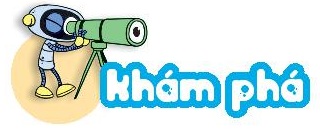 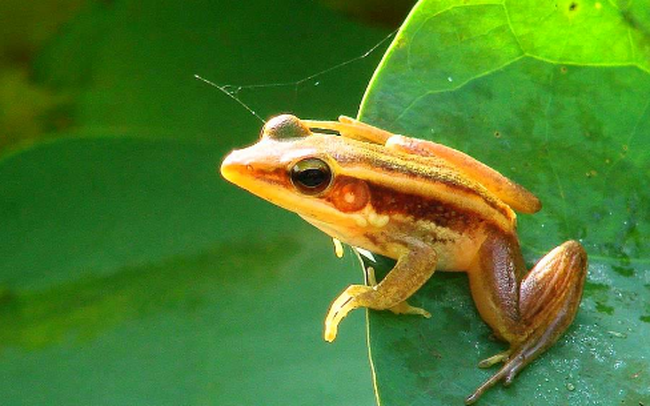 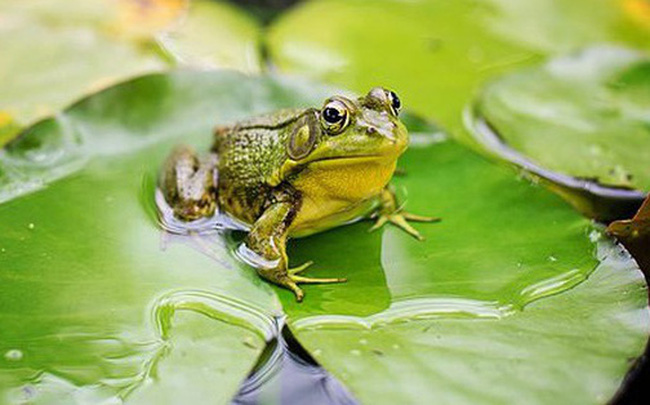 Tiết 1
Bài 3
NHIỀU HƠN, ÍT HƠN, BẰNG NHAU
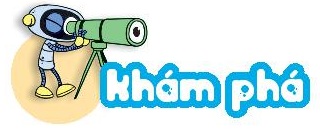 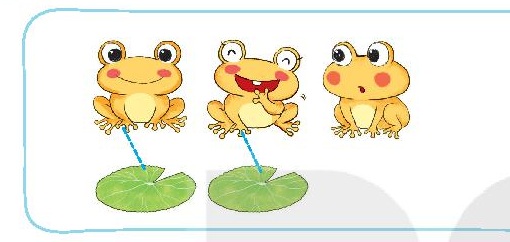 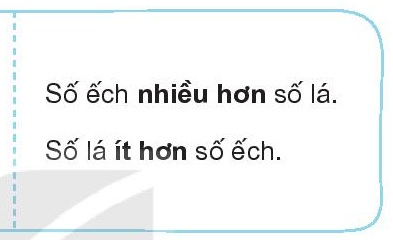 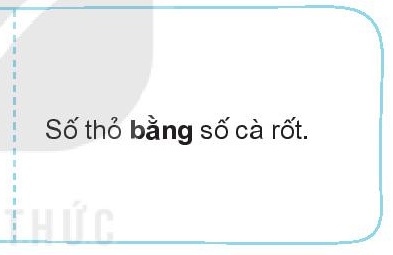 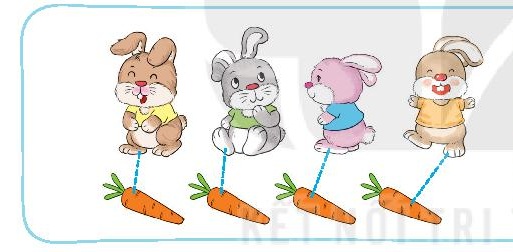 Tiết 1
Bài 3
NHIỀU HƠN, ÍT HƠN, BẰNG NHAU
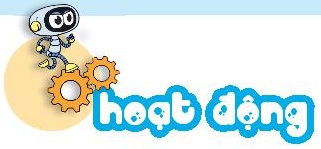 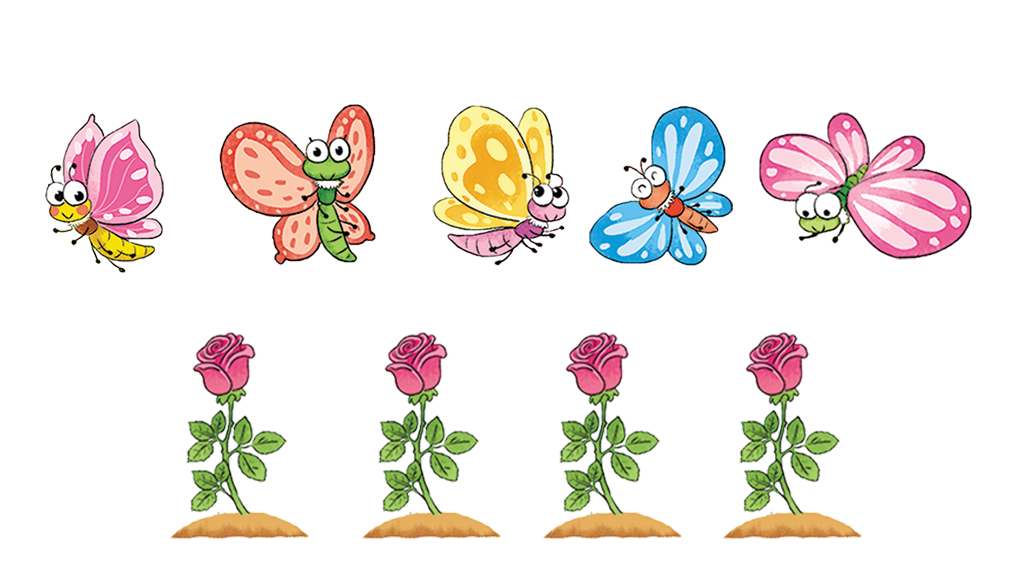 1
Số bướm nhiều hơn hay số hoa nhiều hơn?
Tiết 1
Bài 3
NHIỀU HƠN, ÍT HƠN, BẰNG NHAU
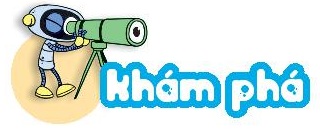 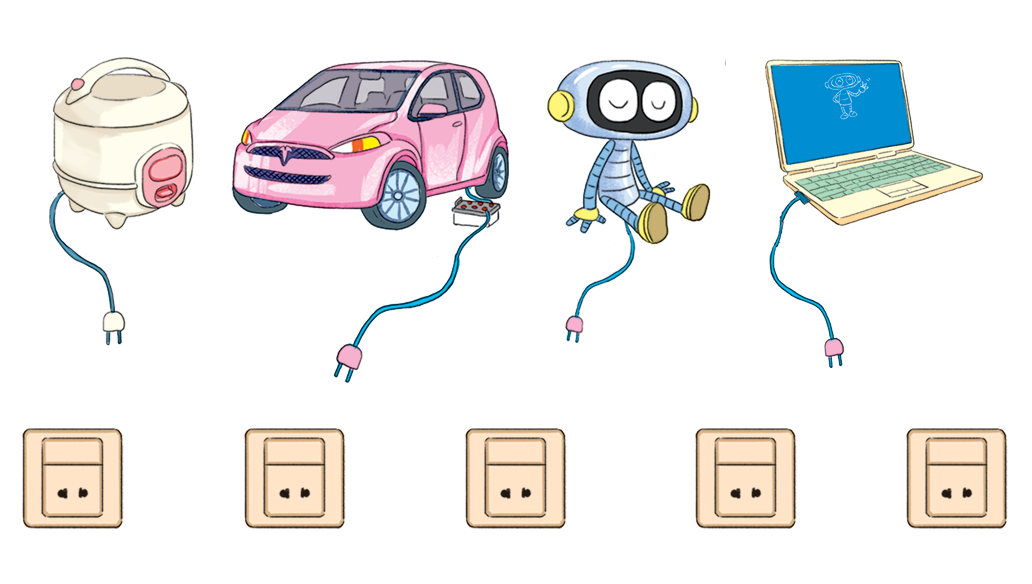 2
Câu nào đúng ?
a) Số ổ cắm nhiều hơn số đồ vật.
b) Số đồ vật nhiều hơn số ổ cắm.
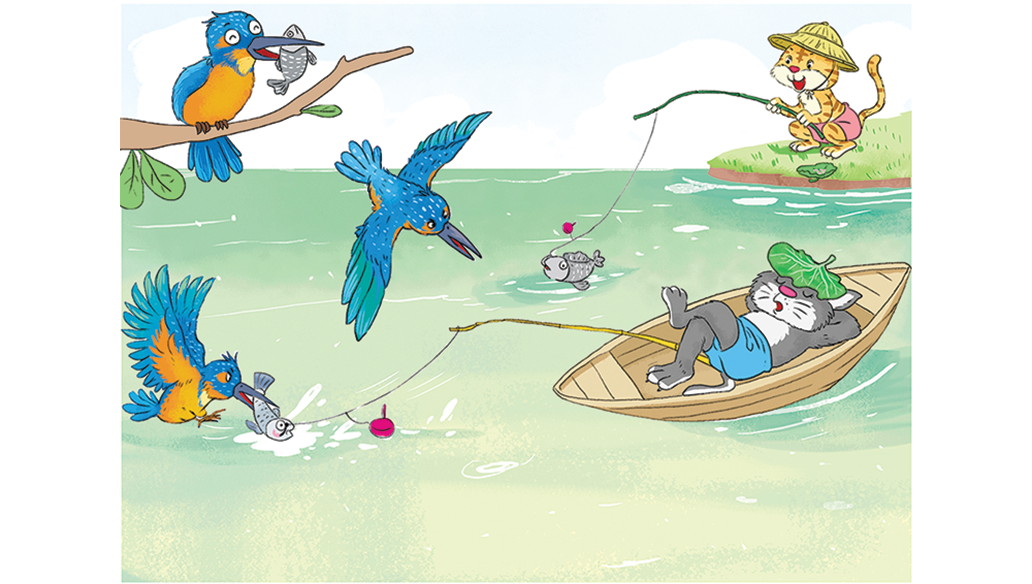 3
Câu nào đúng ?
a) Số chim nhiều hơn số cá.
b) Số chim bằng số cá.
c) Số cá ít hơn số mèo.
Tiết 2
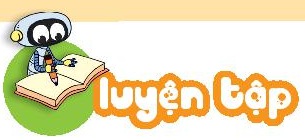 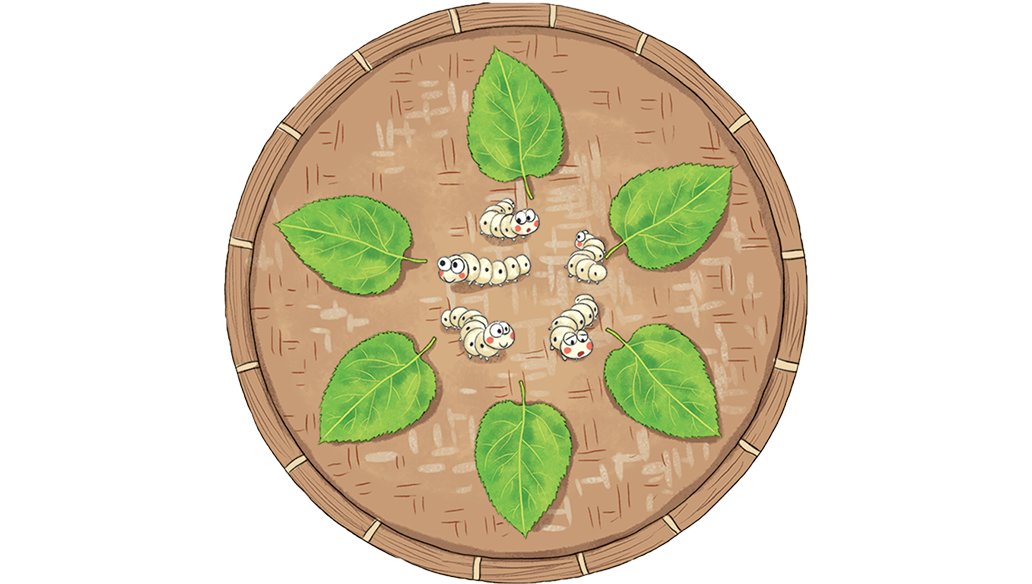 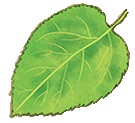 1
a) Số              nhiều hơn số
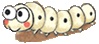 Câu nào đúng ?
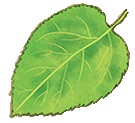 b) Số         nhiều hơn số
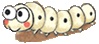 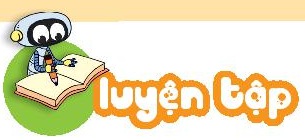 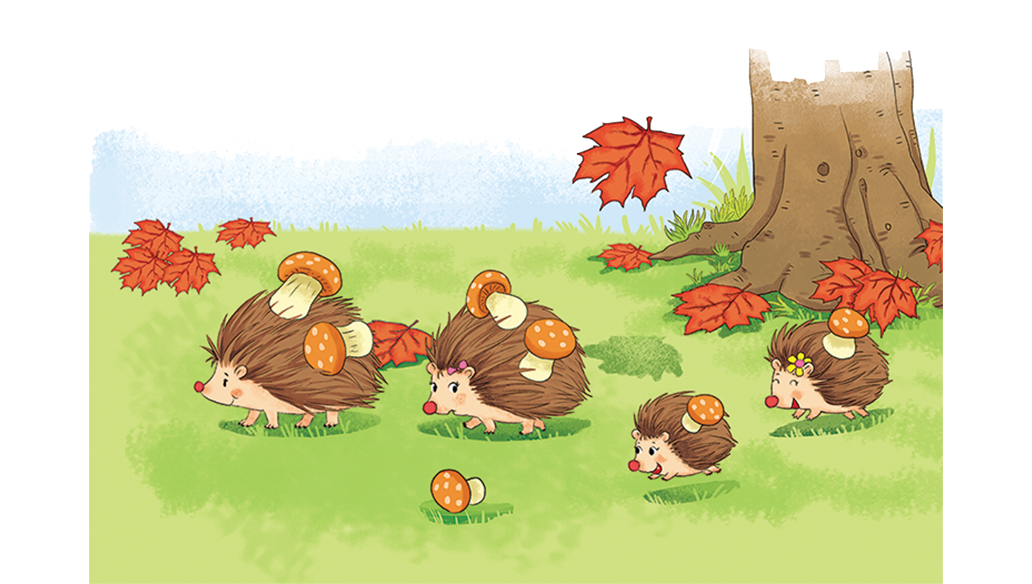 2
Số nấm nhiều hơn hay số nhím nhiều hơn ?
Số       nhiều hơn số         .
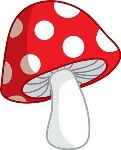 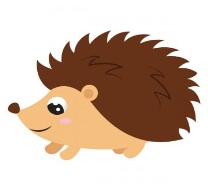 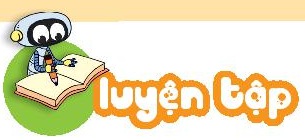 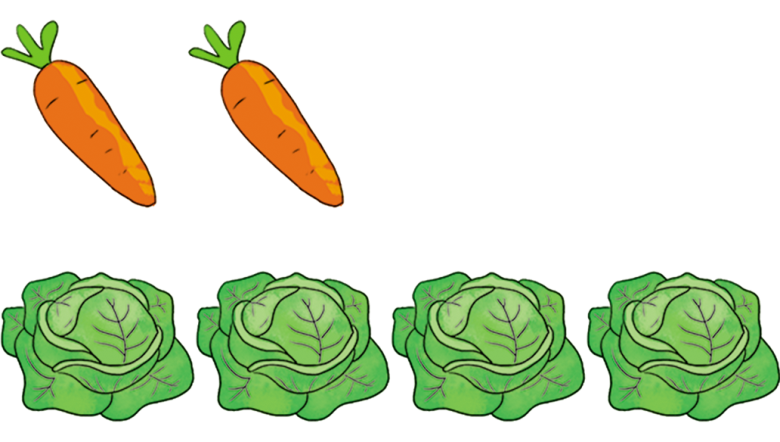 3
Chọn câu trả lời đúng.
 Cho thêm cà rốt để:
a) Số cà rốt bằng số bắp cải.
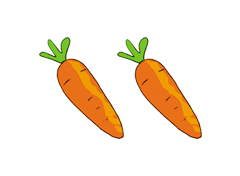 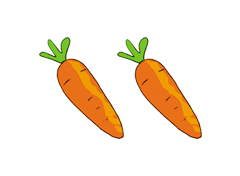 B.
A.
b) Số cà rốt nhiều hơn số bắp cải.
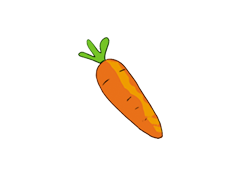 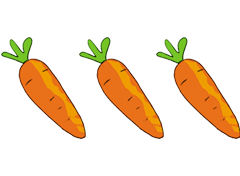 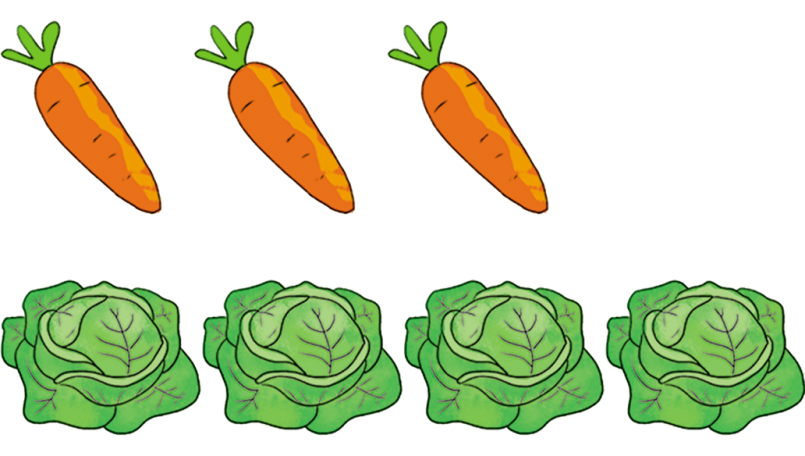 A.
B.
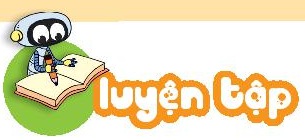 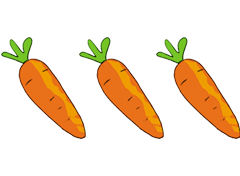 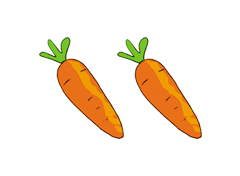 3
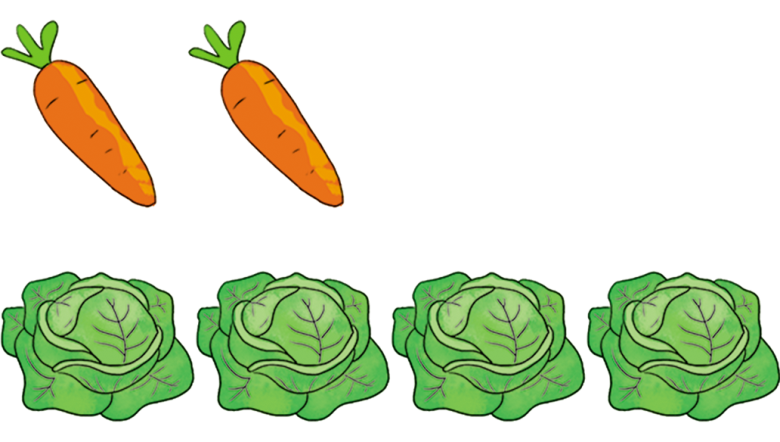 Chọn câu trả lời đúng.
 Cho thêm cà rốt để:
a) Số cà rốt bằng số bắp cải.
B.
A.
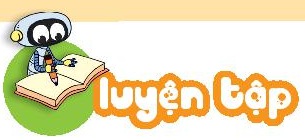 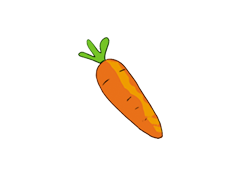 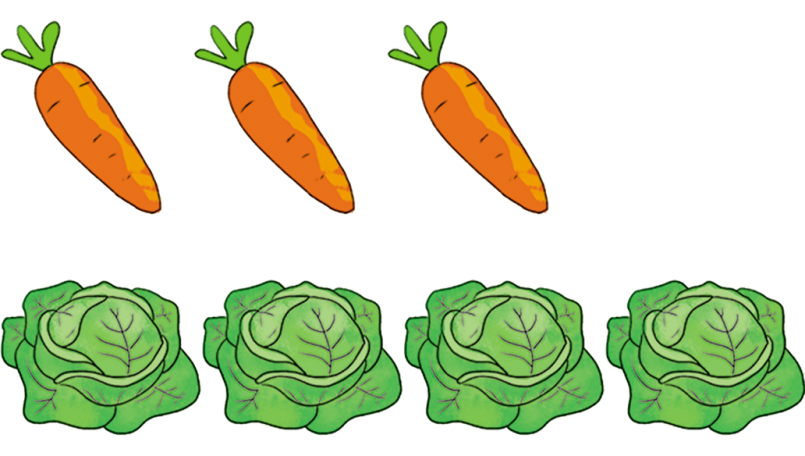 3
Chọn câu trả lời đúng.
 Cho thêm cà rốt để:
b) Số cà rốt nhiều hơn số bắp cải.
A.
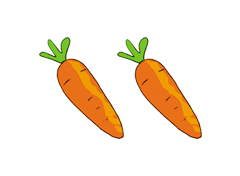 B.
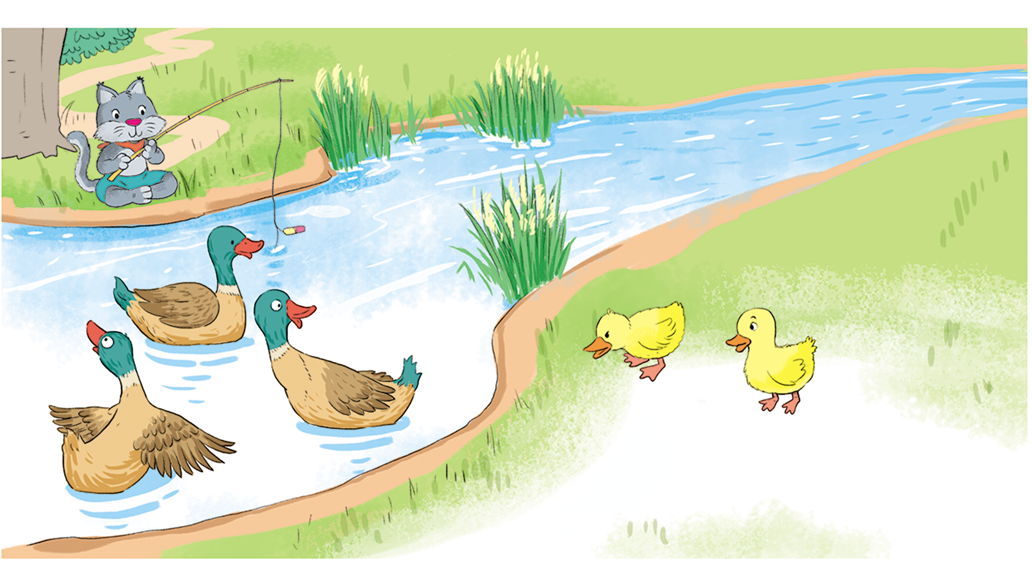 4
Câu nào đúng ?
a) Số vịt dưới nước nhiều hơn số vịt trên bờ.
b) Số vịt trên bờ ít hơn số mèo.
c) Số mèo bằng số vịt.
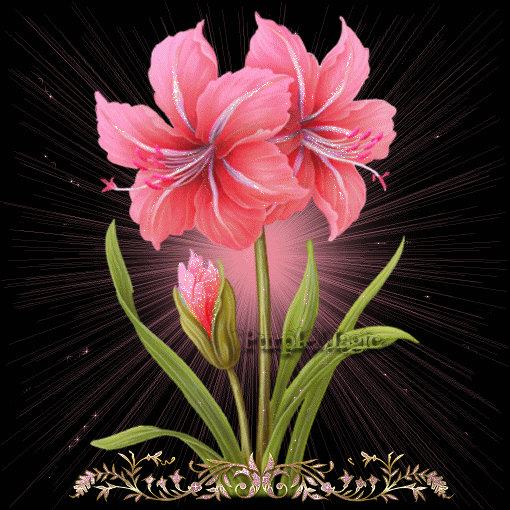 Tập thể lớp 1E xin chân thành cám ơn quý thầy cô